How Firm A Foundation
FOUNDATION
11.11.11.11
2/2
A/E - SOL

Verses: 6
PDHymns.com
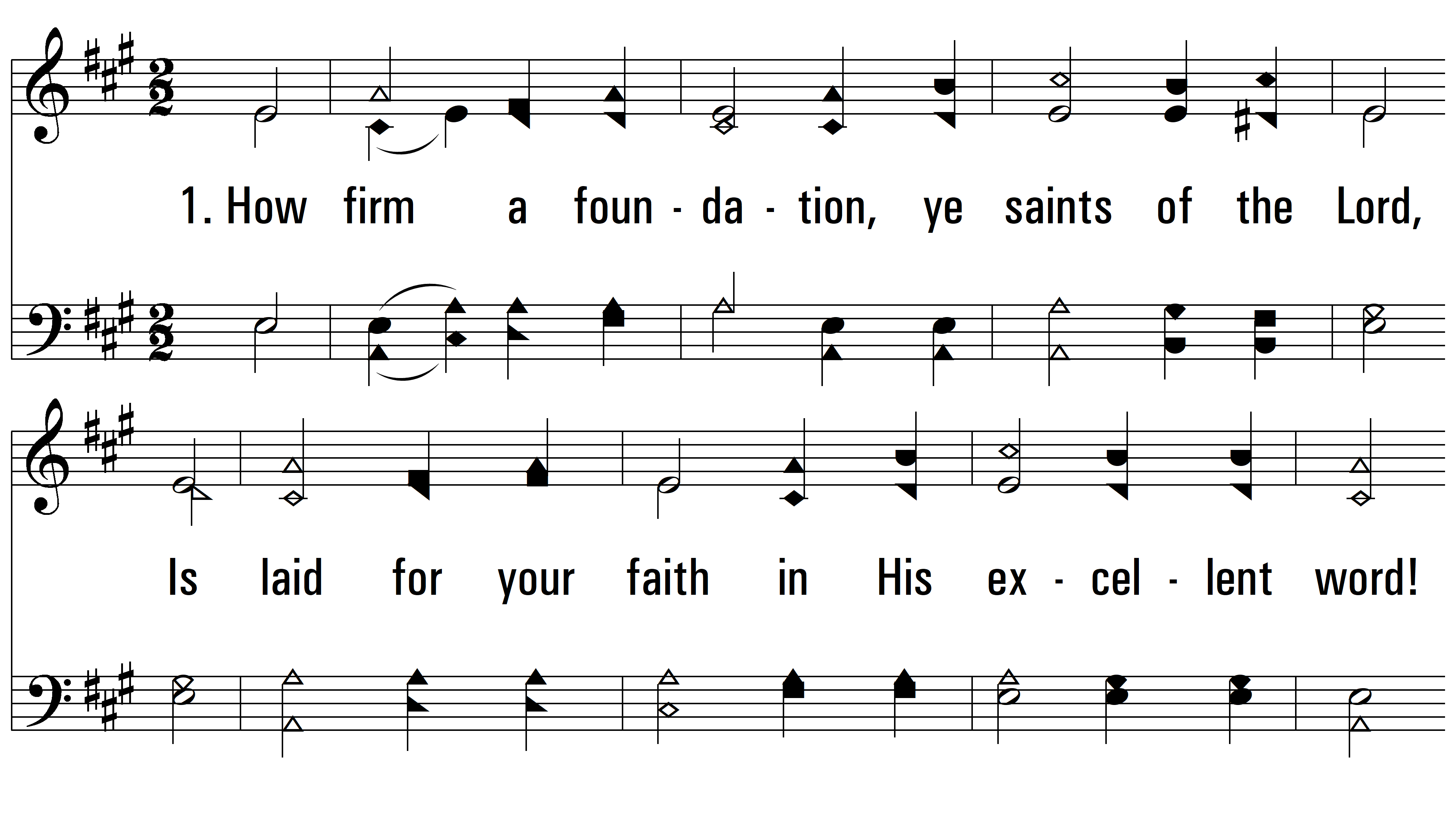 vs. 1 ~ How Firm A Foundation
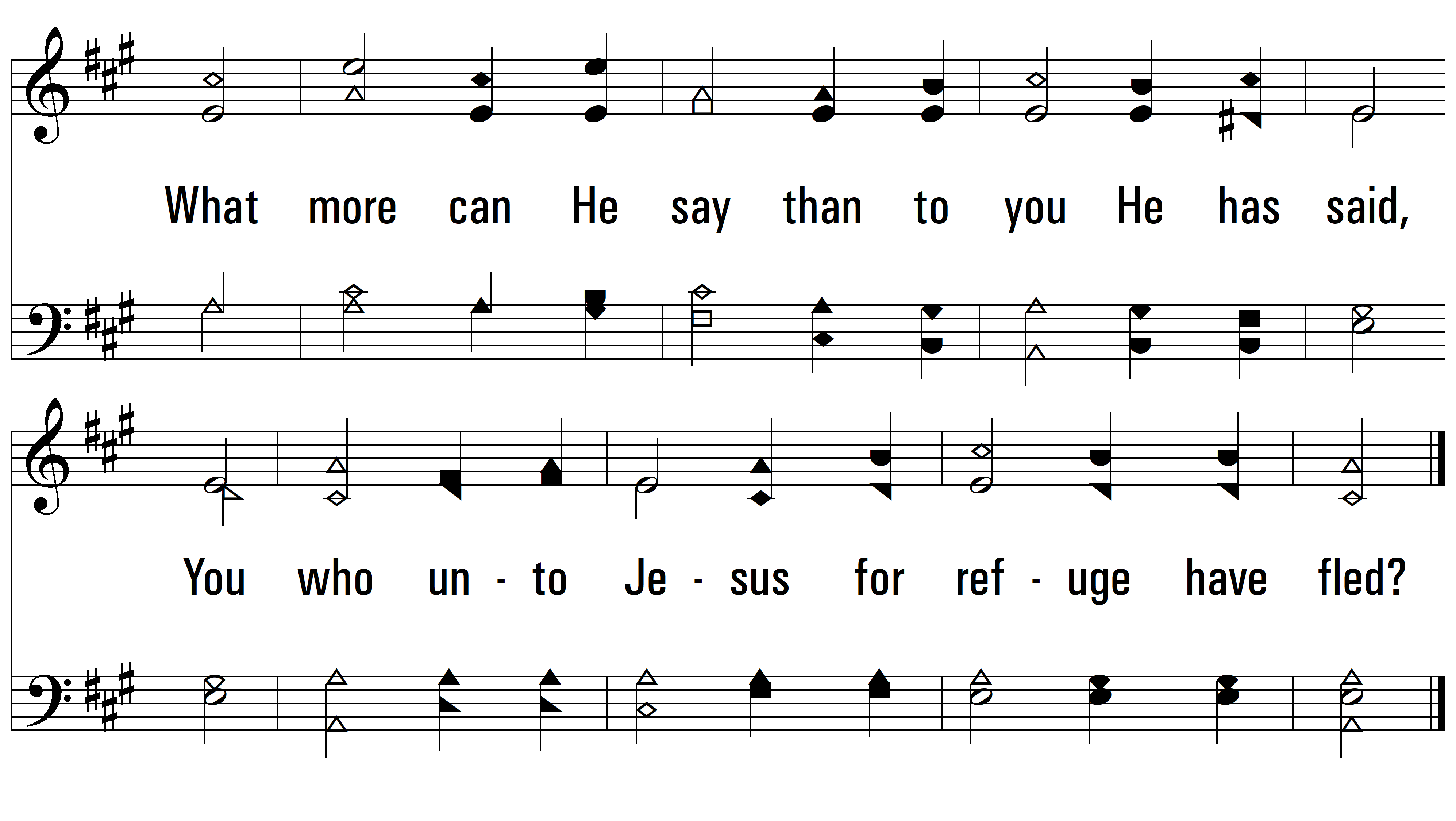 vs. 1
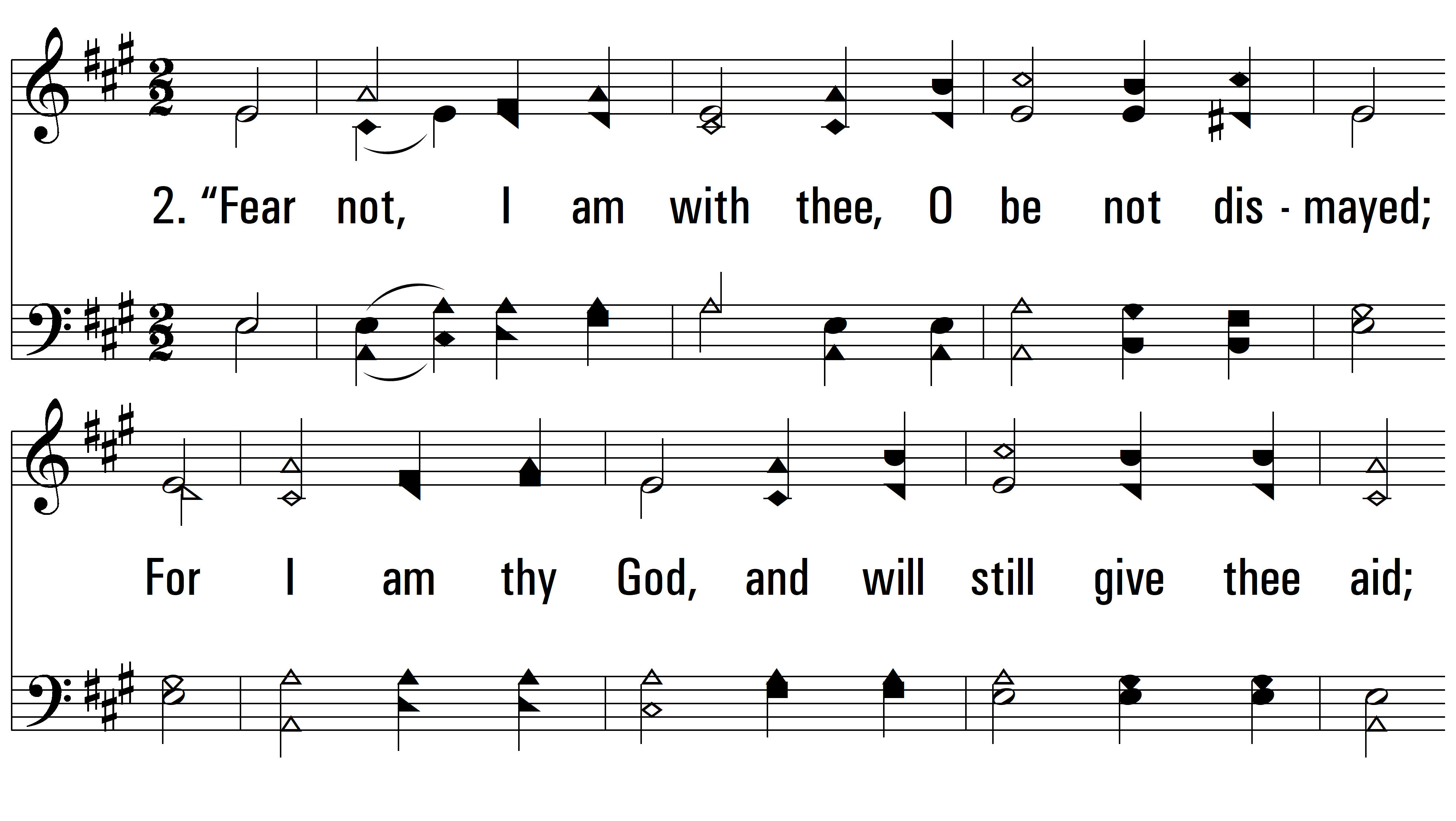 vs. 2 ~ How Firm A Foundation
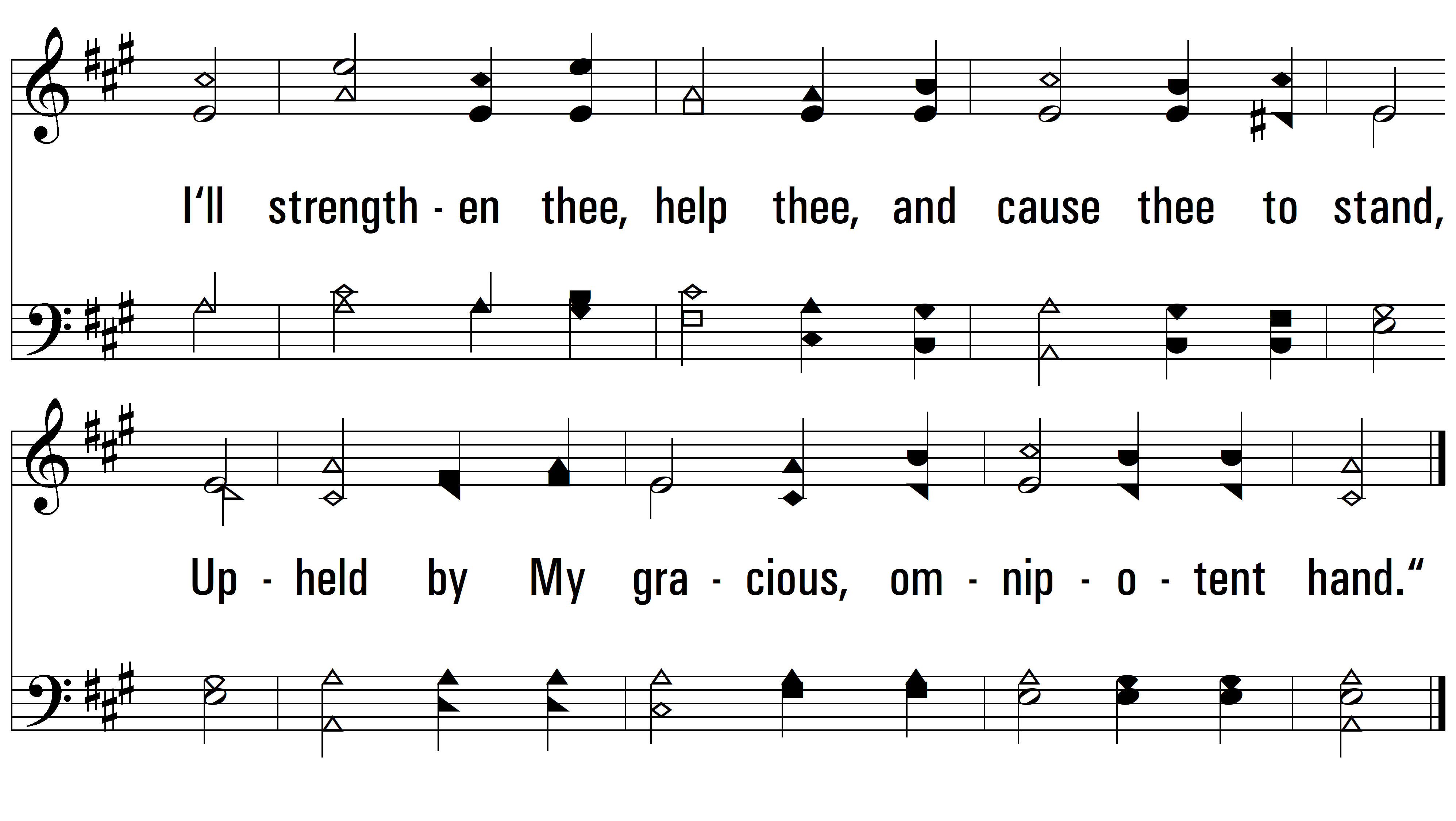 vs. 2
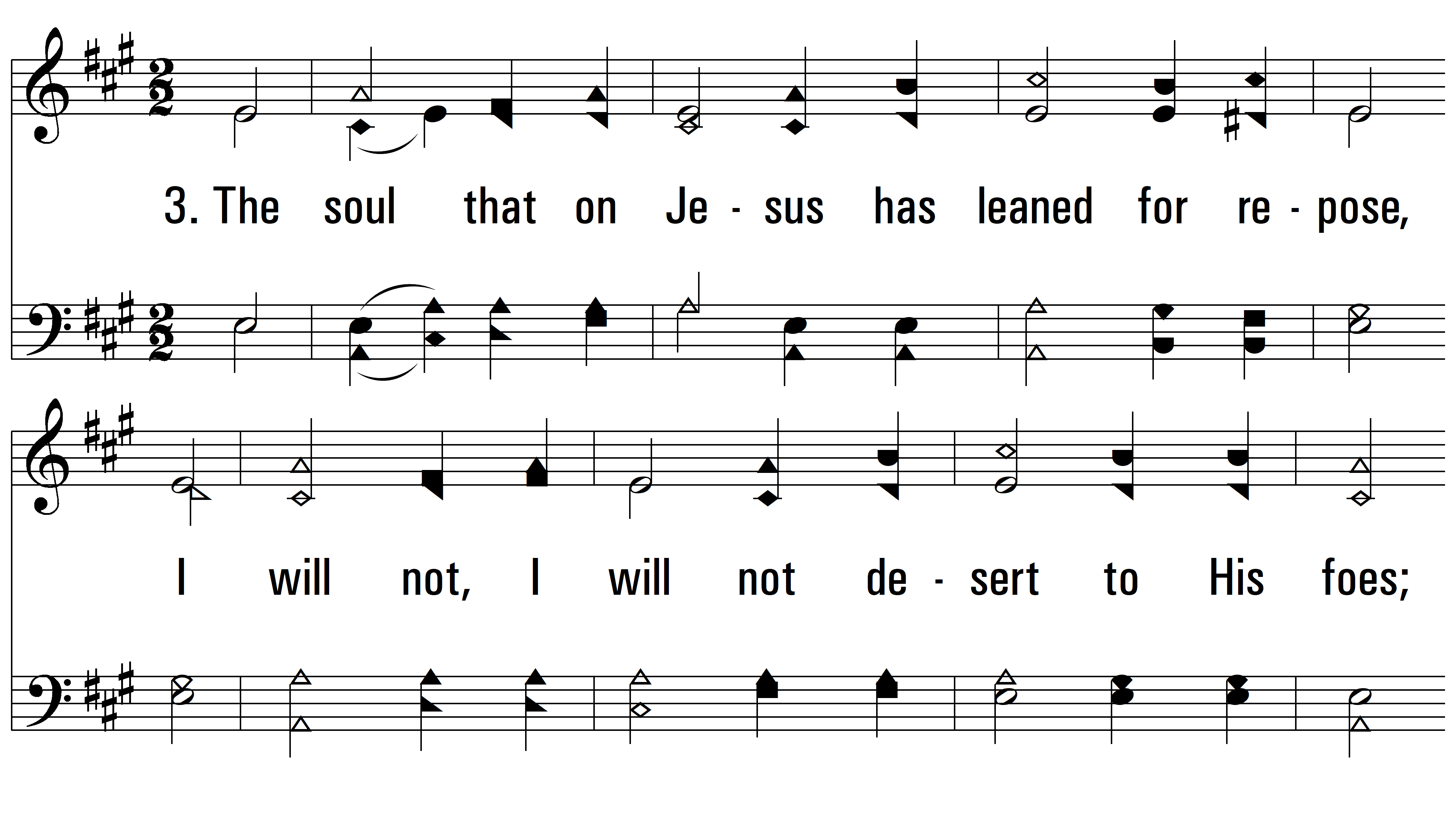 vs. 3 ~ How Firm A Foundation
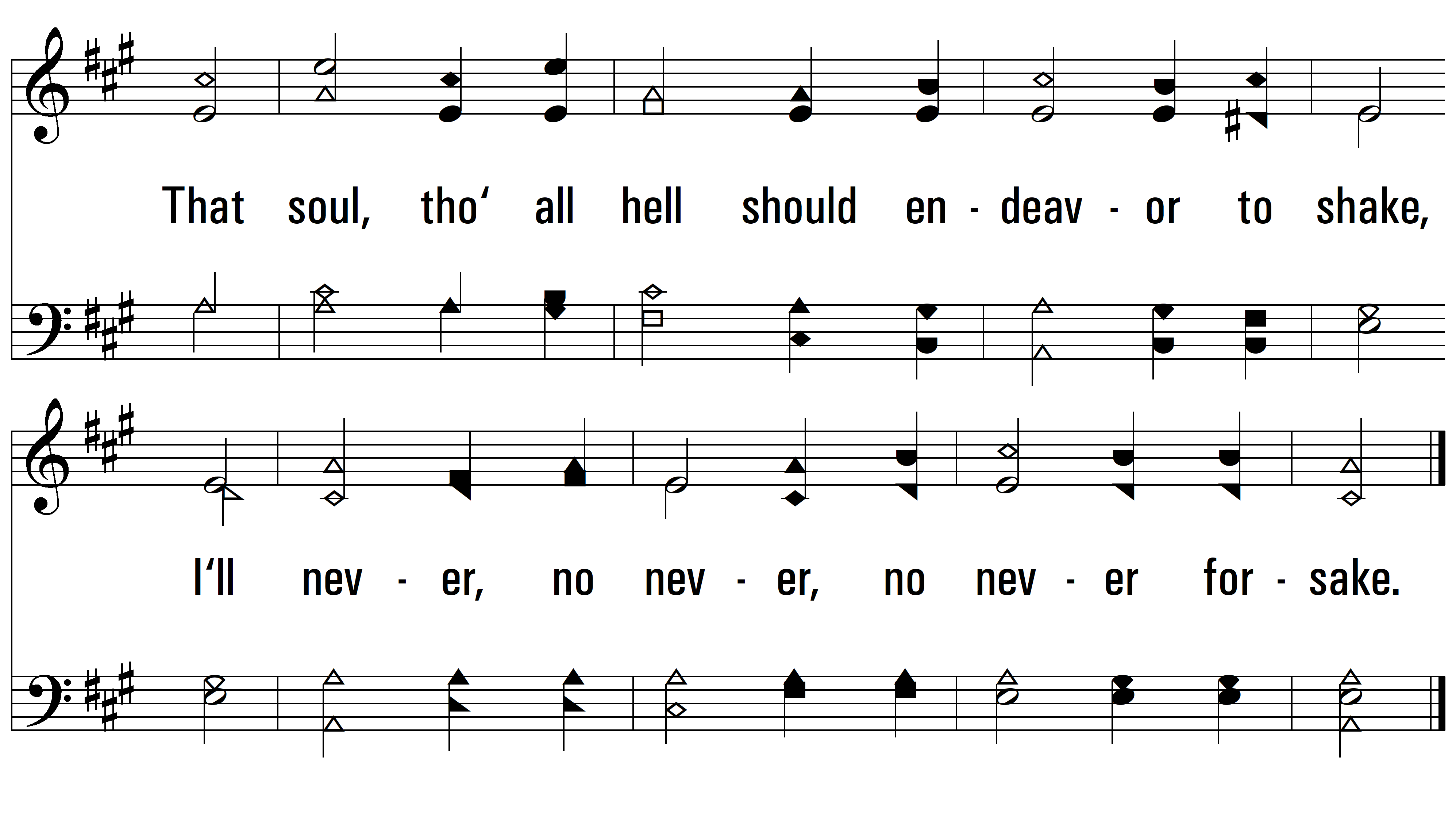 END
PDHymns.com
vs. 3